Allmøte NV
6/9 2023
Agenda
Mye går bra
Status økonomi
Status og framdriftsplan for institutt og faggruppestruktur
Campus og KV
Status og framdriftsplan for forenkling av studieprogramportefølgen
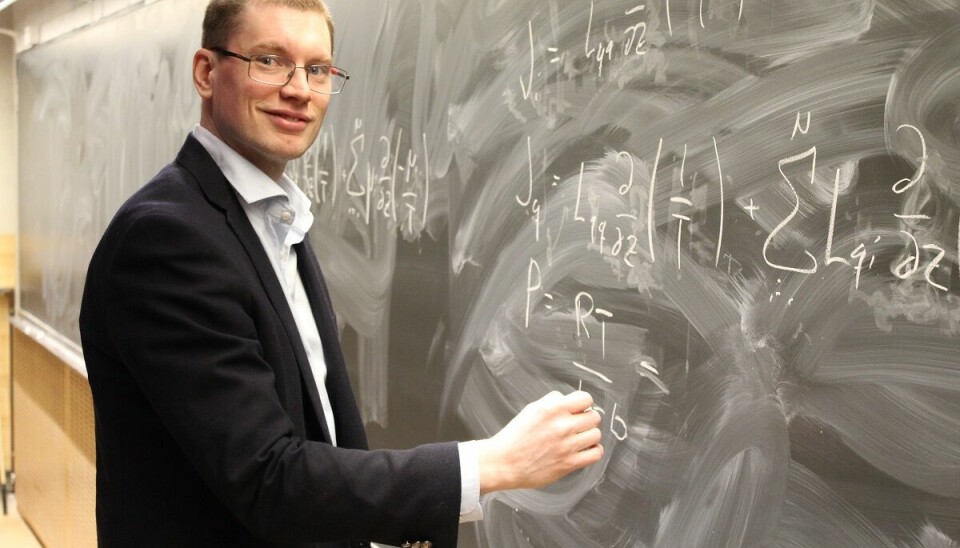 Mye går bra
Rekordstort tilslag på EU prosjekt i 2022
Nytt ERC prosjekt til Øivind Wilhelmsen, IKJ
Fylte studieplassene med gode studenter også i år
Ser at folk jobber godt på NV
Status økonomi
Fallende inntekt fra KD siden 2022
Skyldes særlig kutt pga nytt pensjonssystem og andre kutt i basis
Noe innteksbortfall fordi andre styrker sin aktivitet der det er lukkede rammer i økonomimodellen fra KD (NFR, EU)
Langtidsbudsjett
Prognose for 2023
Budsjettert med 10,8 mill i underskudd (av 893 mill)
Pt ligger vi bak i BOA-overføring (34 mill)

Viktig å få rutiner for timeføring og føring av kostnader på prosjekt på plass i det nye økonomisystemet.

Prognosen er stadig at vi treffer årets budsjett.
Instituttstruktur
NTNU board
NTNU University Museum
Rector
VM
Faculty of Natural Sciences
Faculty of
Engineering
Faculty of Social and Educational Sciences
Faculty of Inform. Technology and Electrical Engineering
Faculty of Medicine and Health Sciences
Faculty of Architecture and Design
Faculty of Economics and Management
Faculty of
Humanities
AD
MH
SU
IV
IE
HF
NV
OK
Dept. of Biotechnology and Food Science
Dept. of Biomedical Laboratory Science
Dept. of Chemical Engineering
Dept. of Biological Sciences  Ålesund
Dept. of Physics
Dept. of Materials Science and Engineering
Dept. of Chemistry
Dept. of Biology
IFY
IKJ
IBI
IKP
IBT
IBF
IBA
IMA
Arbeidsgruppa
Jens-Petter Andreassen, instituttleder IKP (leder for arbeidsgruppa)
Hallstein Hemmer, instituttleder IKJ
Lars Gunnar Landrø, instituttleder IBF
Kjetil Rasmussen, instituttleder IBI
Ann Kristin Tveten, vara styret IBA
Erik Wahlström, instituttleder IFY
Andreas Møllerløkken, instituttleder IBT
Vidar Broholm, kontorsjef IMA
Henriette Vågland, Lokalt Hovedverneombud - vara Amalie Johanne H. Mathisen 
Gerd Inger Sætrom, LOSAM
Christer Lorentz Øpstad, ekstern representant
Sekretær og lederstøtte:
	Øyvind Toldnes, seksjonsleder økonomi- og planseksjonen
Mandat
Følgende premisser skal legges til grunn for dette arbeidet:
Fakultetet skal ikke ha flere enn 8 institutter 
Arbeidsgruppa skal levere minst tre mulige modeller som inneholder henholdsvis 6 institutt, 7 institutt og 8 institutt (gjerne ulike faglige varianter av hvert antall) 
Instituttene skal følge disiplinfaglige linjer. Det skal ikke være overlapp mellom institutt med mindre det er svært gode grunner som taler for en slik overlapp. Inkludert i dette ligger også at det i utgangspunktet ikke skal være overlappende undervisningsområder mellom instituttene
Det skal være undervisning og forskning ved alle institutt
Ingen institutt eller faggrupper skal bytte fakultet i denne prosessen, men innenfor bioingeniørområdet skal muligheter ved tettere samarbeid med MH innen utdanning, forskning og administrasjon utredes
Ansatte kan bli flyttet mellom enheter som følge av omorganisering, men ikke mellom studiebyer
Dersom det blir endringer i instituttstruktur, vil det føre til endringer for strategisk personalplanlegging fra 2025. Eventuell bemanningsendringer vil bli håndtert innenfor fakultetets ramme, som betyr at ingen vil miste sin stilling ved NV
Status fra arbeidsgruppa
To møter gjennomført
Første møte:
Gjennomgang av mandat
Plan for videre prosess
Gjennomgang av egenevalueringer
Andre møte:
Innledende gruppeoppgaver for å få startet prosessen
Arbeidsgruppa delt i to 
Hva om vi kunne tenke helt nytt og basert på faggruppene sette sammen en ny instituttstruktur​
Hvordan kan vi basert på nåværende institutter omorganisere til 4 eller 5 institutter

Arbeidsgruppa delt i to – arbeider med oppgavene som diskuteres i fellesskap på neste møte i arbeidsgruppa, og brukes som input inn i videre arbeid med mandatet
Overordnet tidslinje for strukturprosessen
Campus
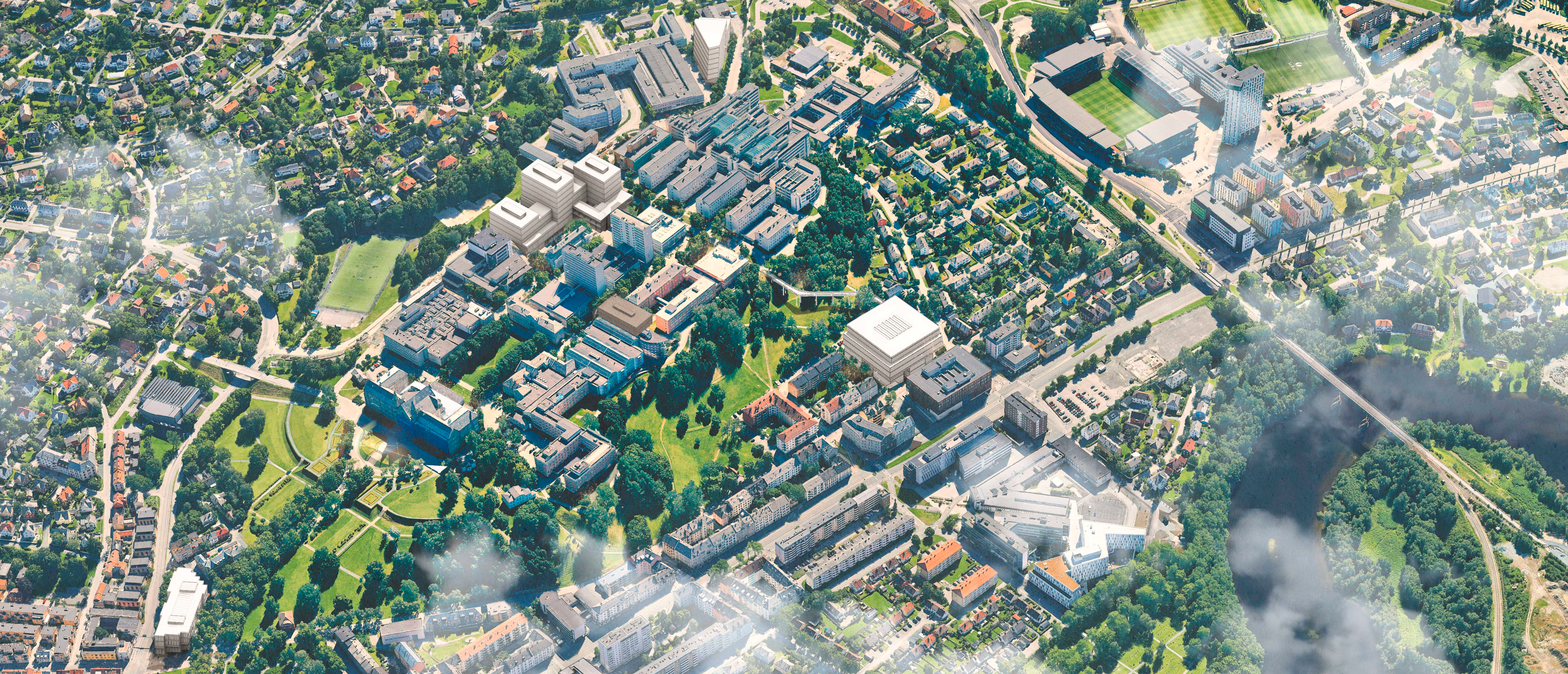 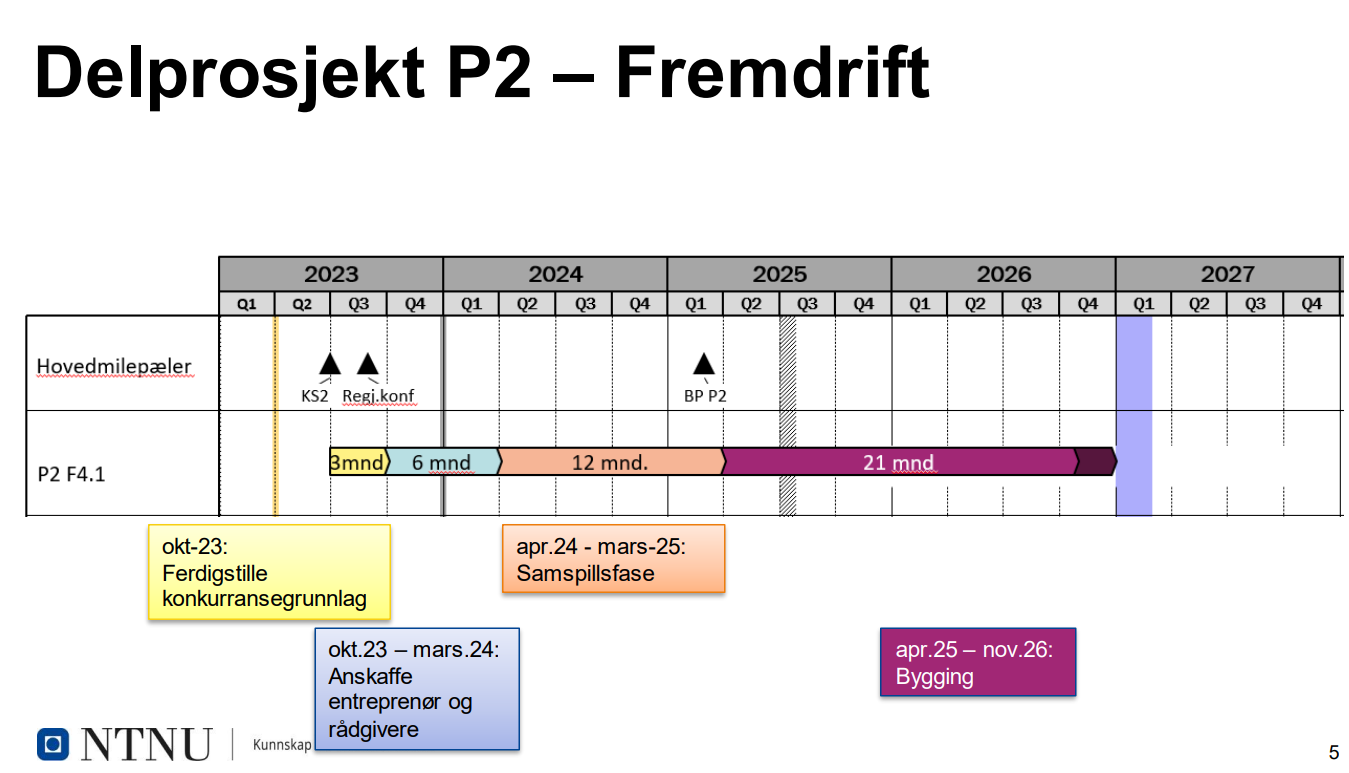 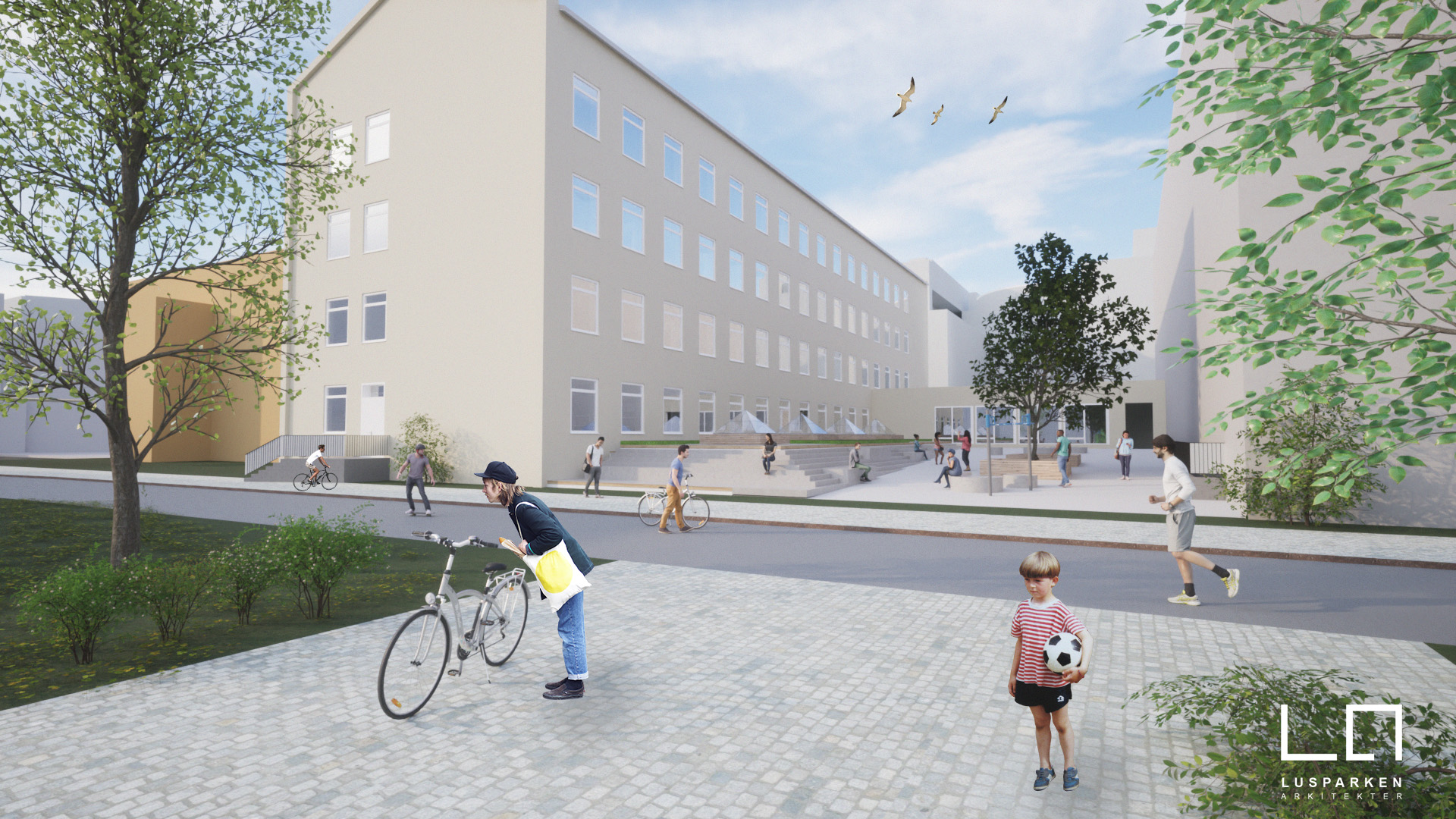 Kunnskap for en bedre verden
K5 I Kjemiblokk 5
Samlokalisering av institutt IKP og IBT
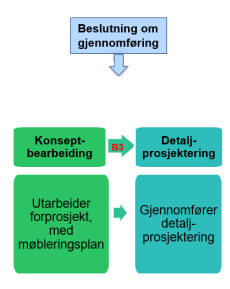 7. Fremdrift
Fase 4: mai 2023 - des 2023





Fremdrift fase 5 (forventet) 
Påtenkt oppstart jan 2024
Målsetting om ferdigstillelse mai 2025
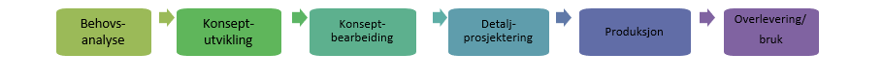 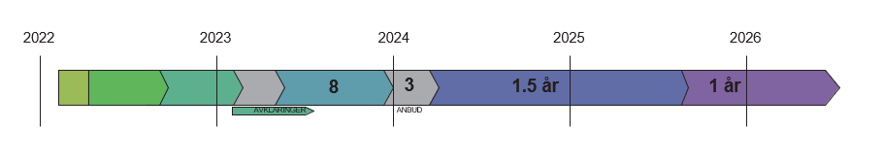 Mandat   Organisasjon   Omfang   Kommunikasjon   Status   Fremdrift   Brukerprosess   intern involvering   midl. areal